JSTOR
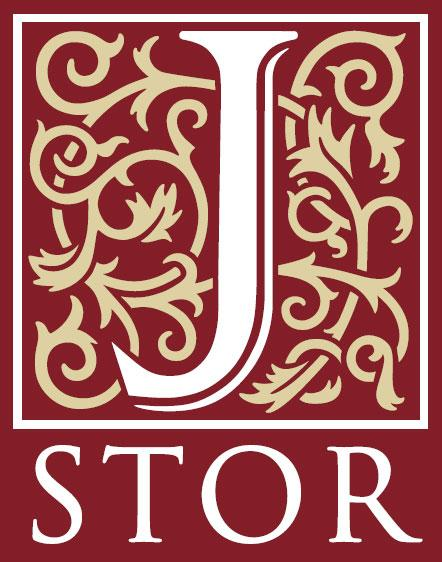 Centrum informačních a knihovnických služeb VŠE 
Odbor informační podpory studia a výzkumu
i-servis@vse.cz
knihovna.vse.cz/zdroje
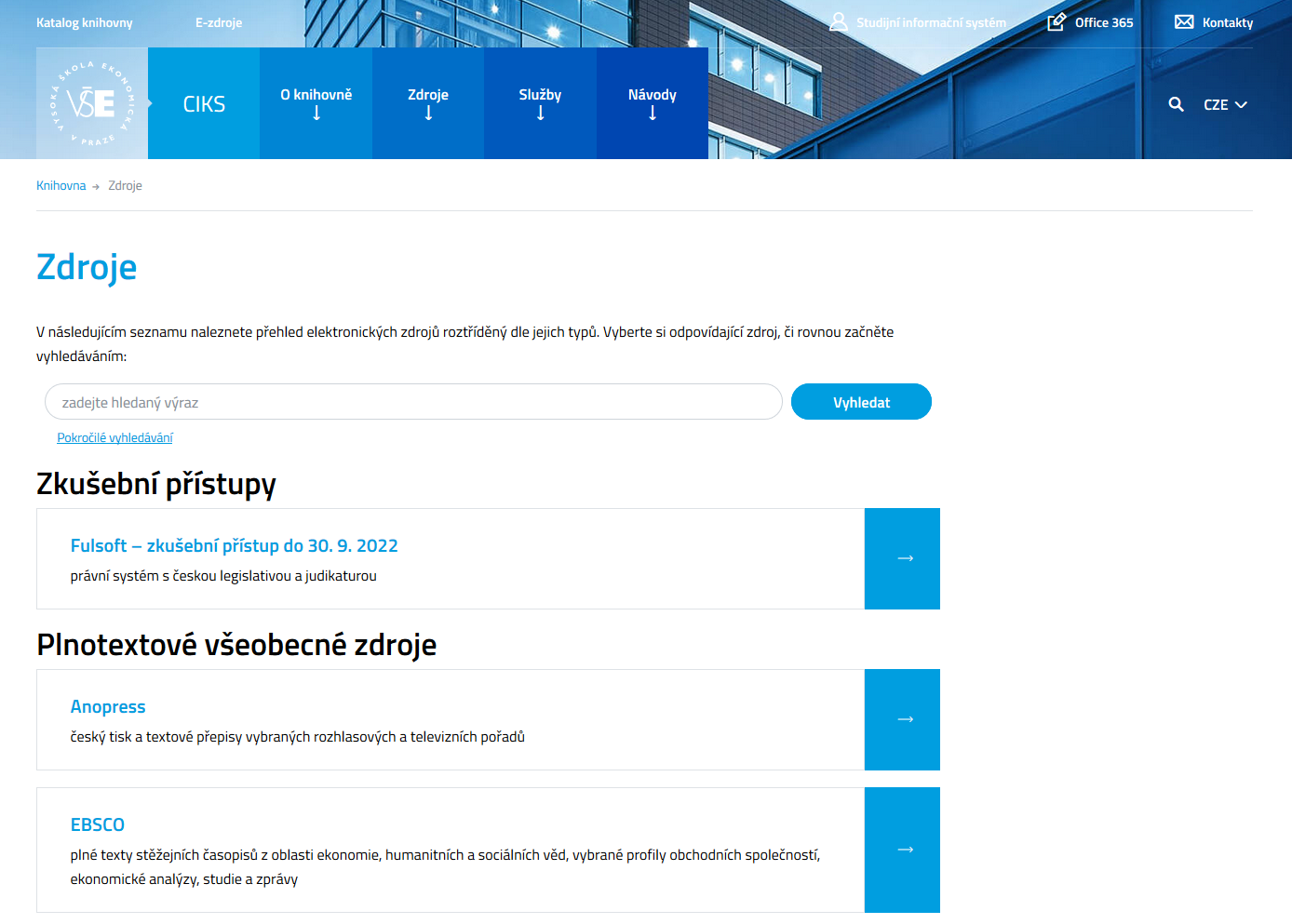 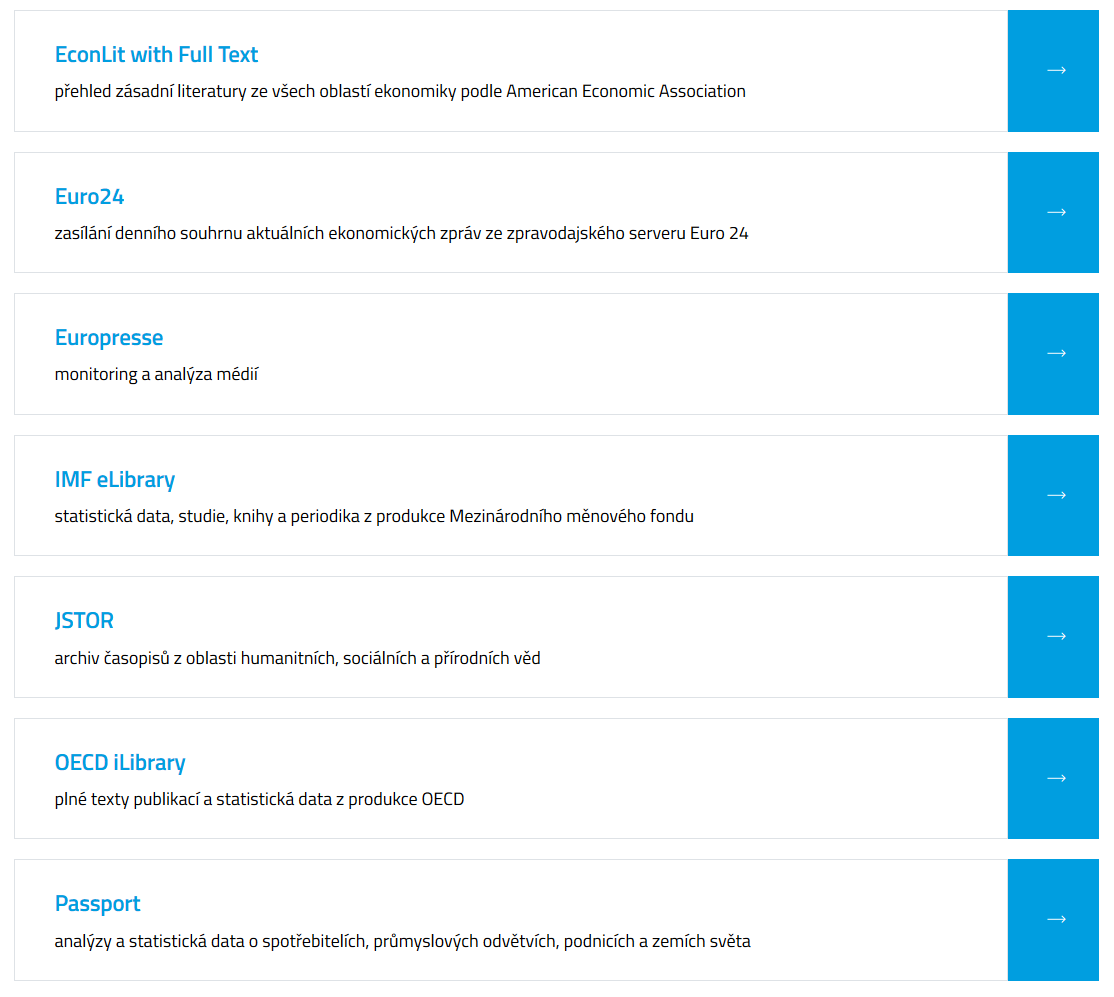 spuštění, informace
Co je JSTOR
plnotextová databáze

obchod, finance, ekonomika, statistika

humanitní obory - antropologie, filozofie, historie, lingvistika, literatura, sociologie

přírodní obory – biologie, ekologie
Co je JSTOR
nejnovější články jsou dostupné na úrovni abstraktů

plné texty se zpožděním 3 – 5 let

obsahuje digitalizované časopisy od prvního čísla (např. časopis Science od r. 1880)
Impaktované časopisy v JSTOR
Journal of Economic Literature 
The Academy of Management Journal 
Management Science   
The American Economic Review 
The Review of Financial Studies 
Journal of Finance
Journal of the American Statistical Association 
Statistical Science
Jednoduché hledání
prohlížení časopisů podle oborů
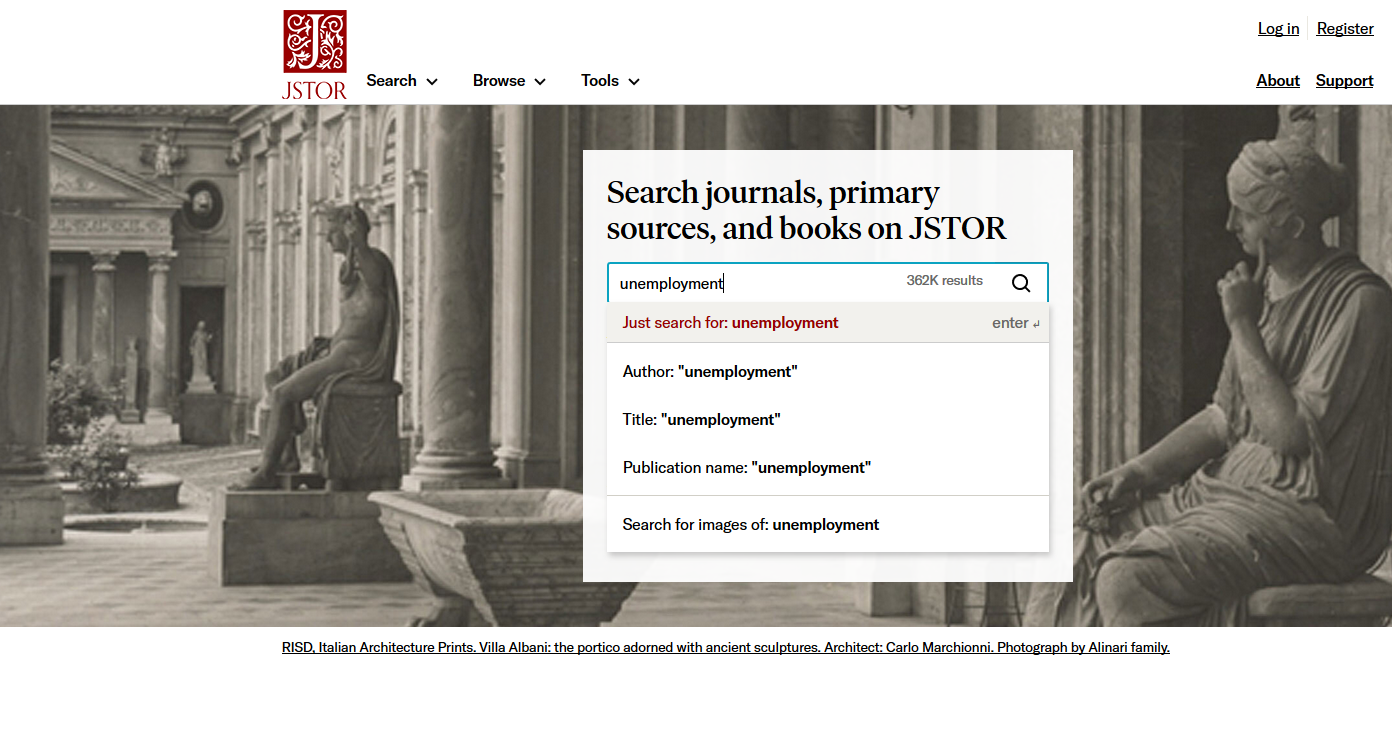 jednoduché hledání
Výsledky hledání
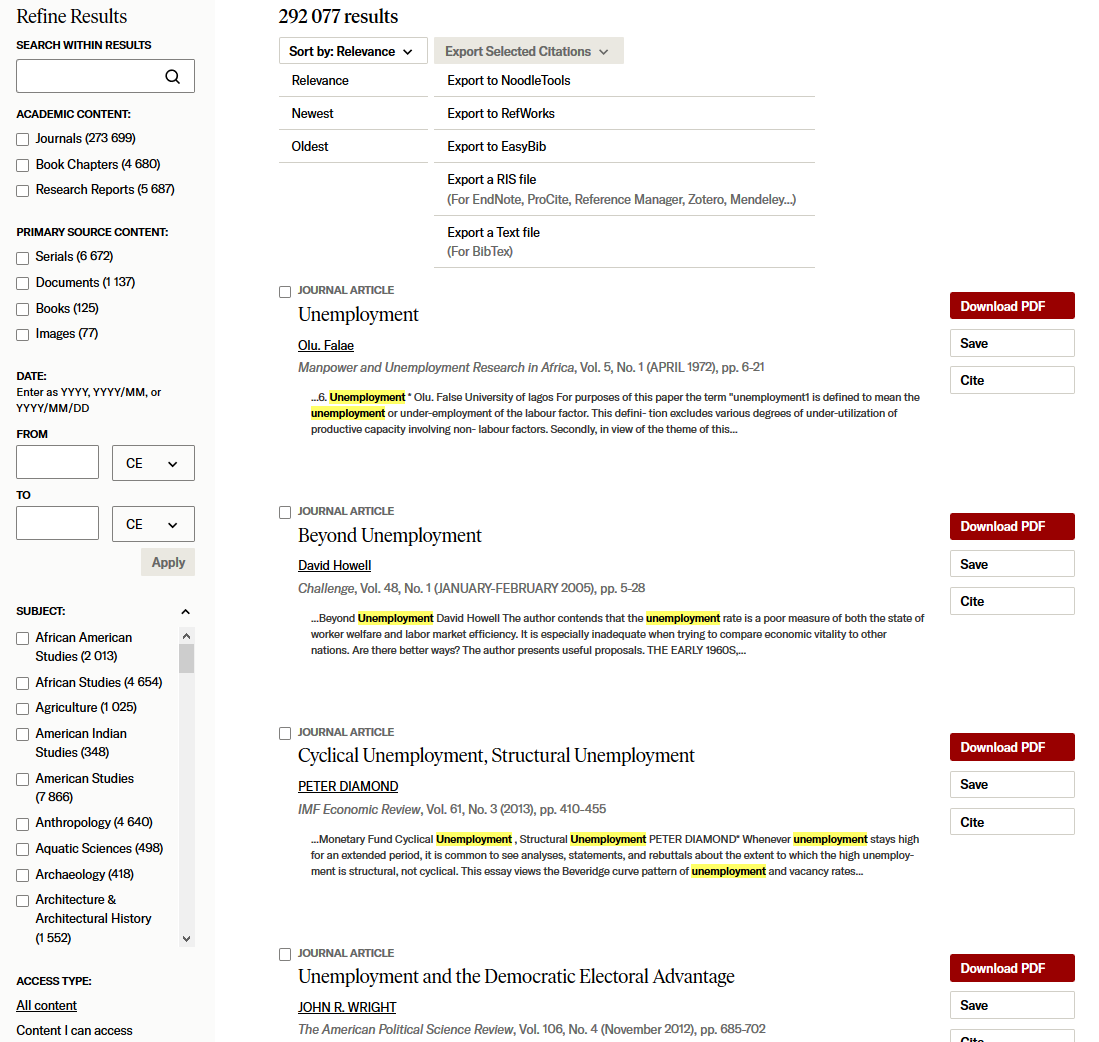 nástroje pro stažení plného textu nebo citování záznamu
možnosti pro filtrování výsledků
lze zobrazit pouze záznamy, ke kterým má VŠE plnotextový přístup
Plný záznam dokumentu
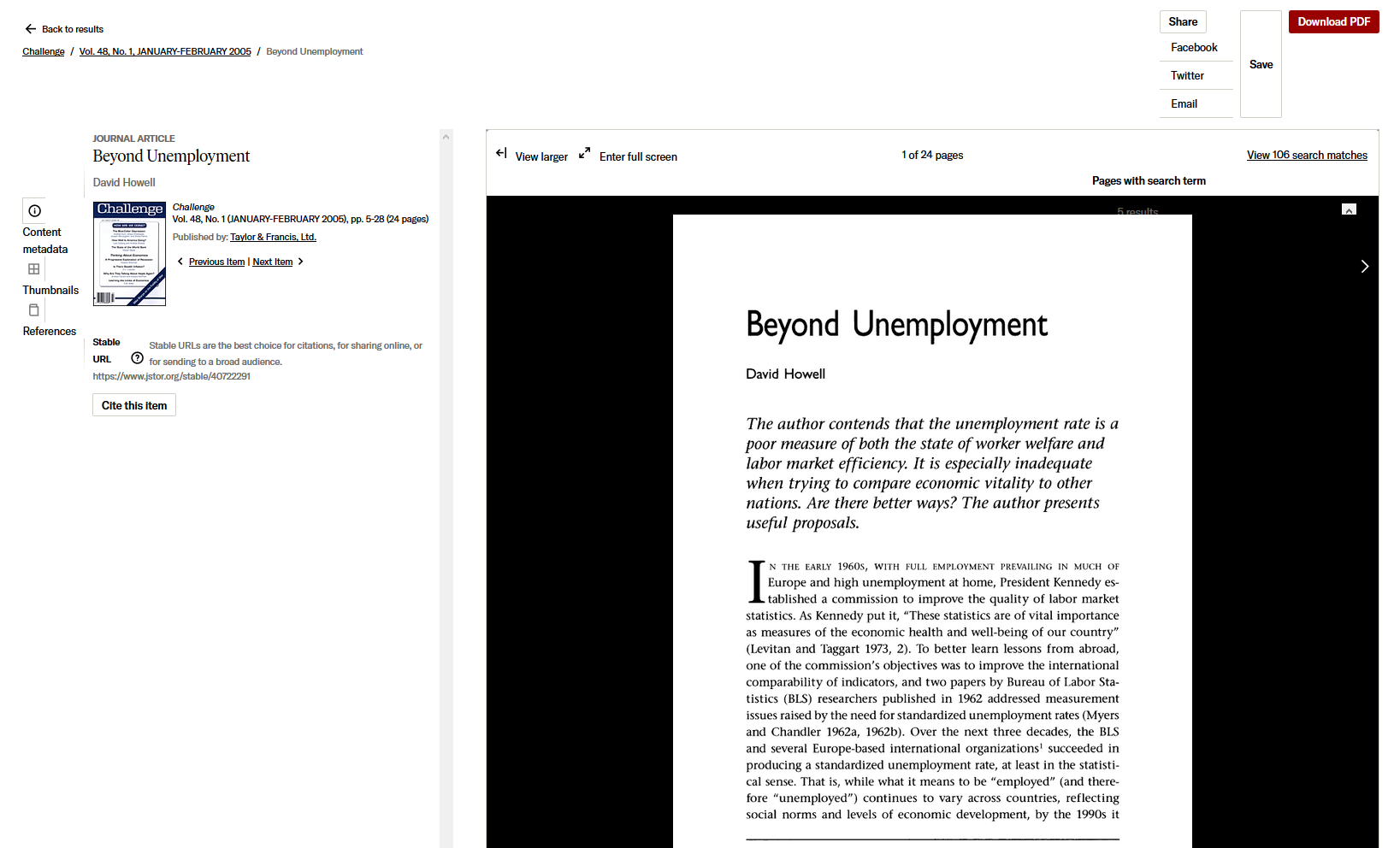 stáhnutí plného textu v PDF
stabilní URL článku
nástroje pro citování dokumentu
Pokročilé hledání
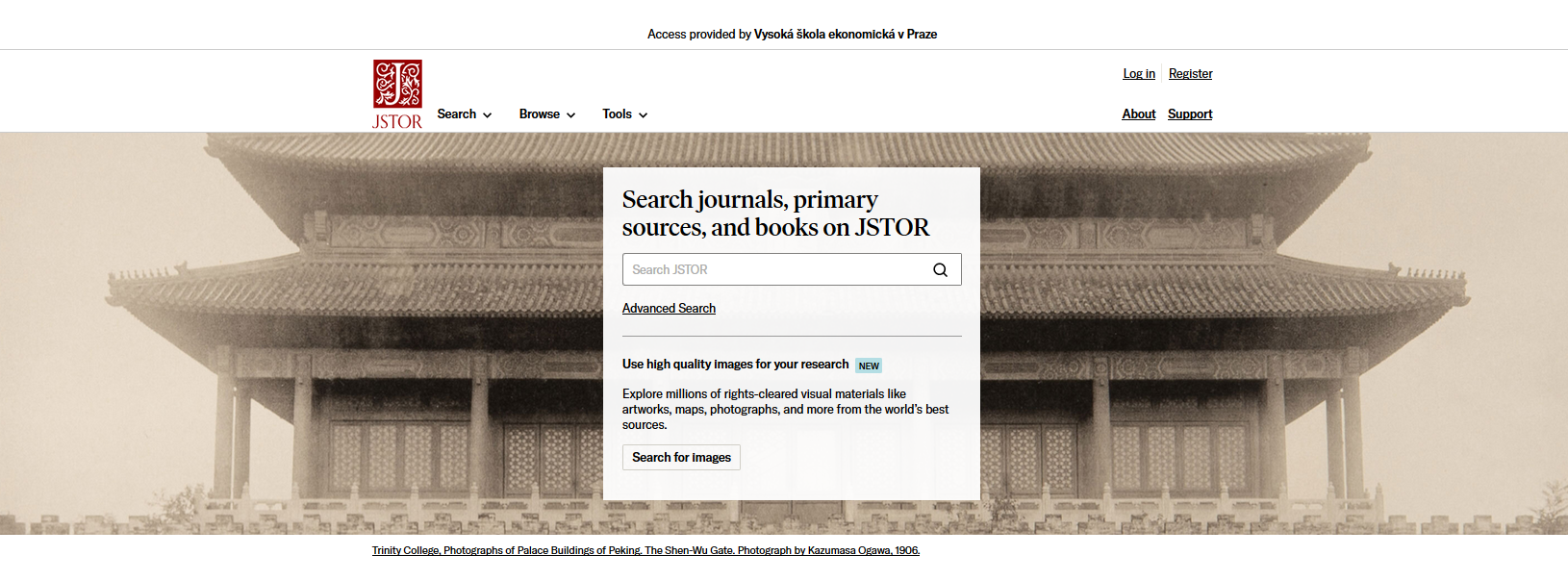 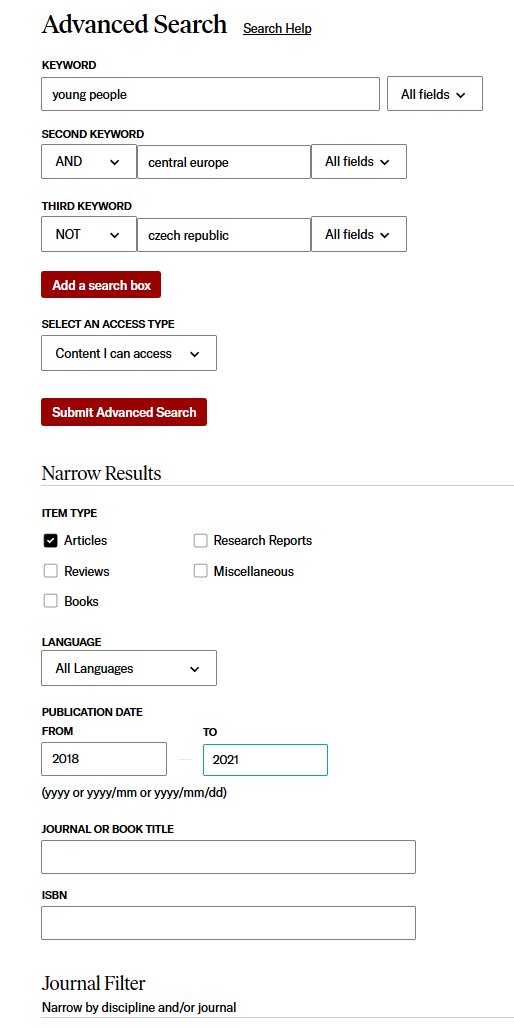 použití booleovských operátorů
omezení vyhledávání dle typu dokumentu, data publikování a jazyka
Prohlížení celých vydání časopisů
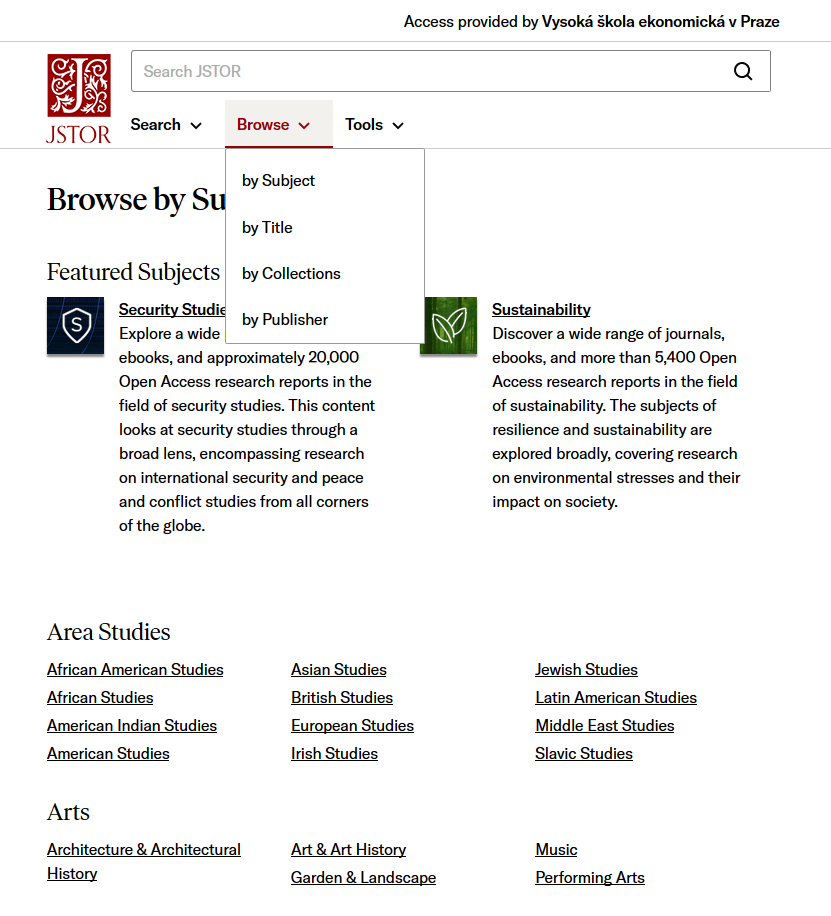 možnost prohlížení dle oboru, názvu nebo vydavatele
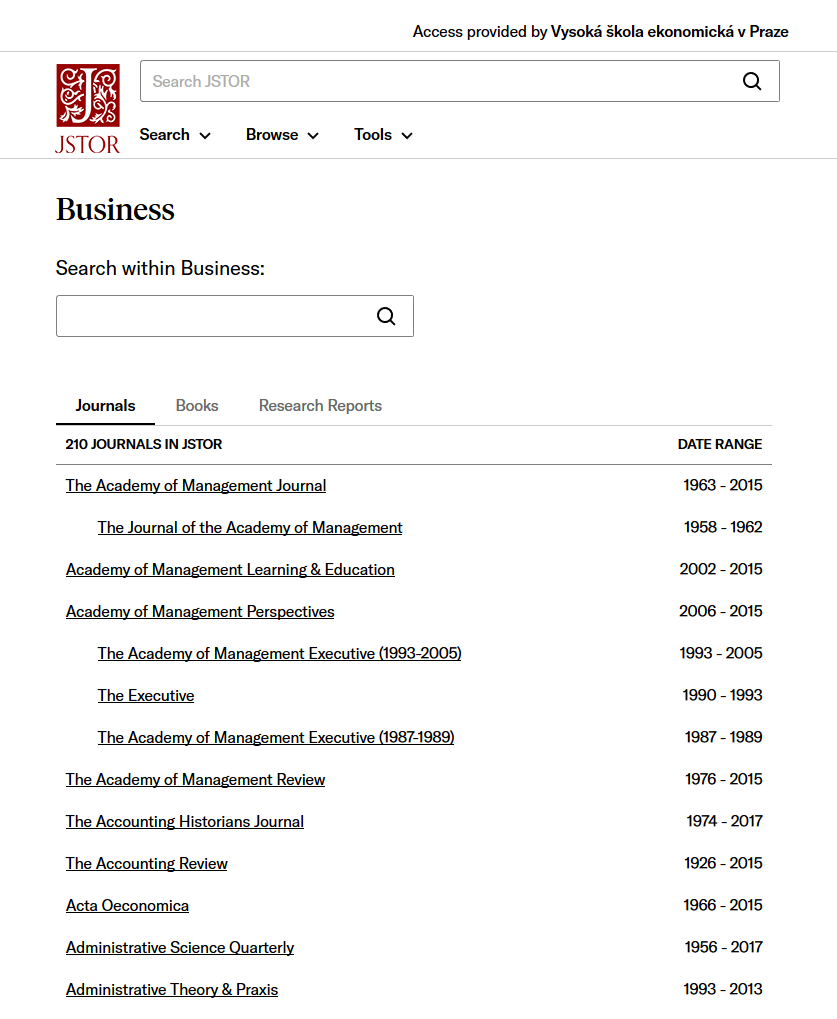 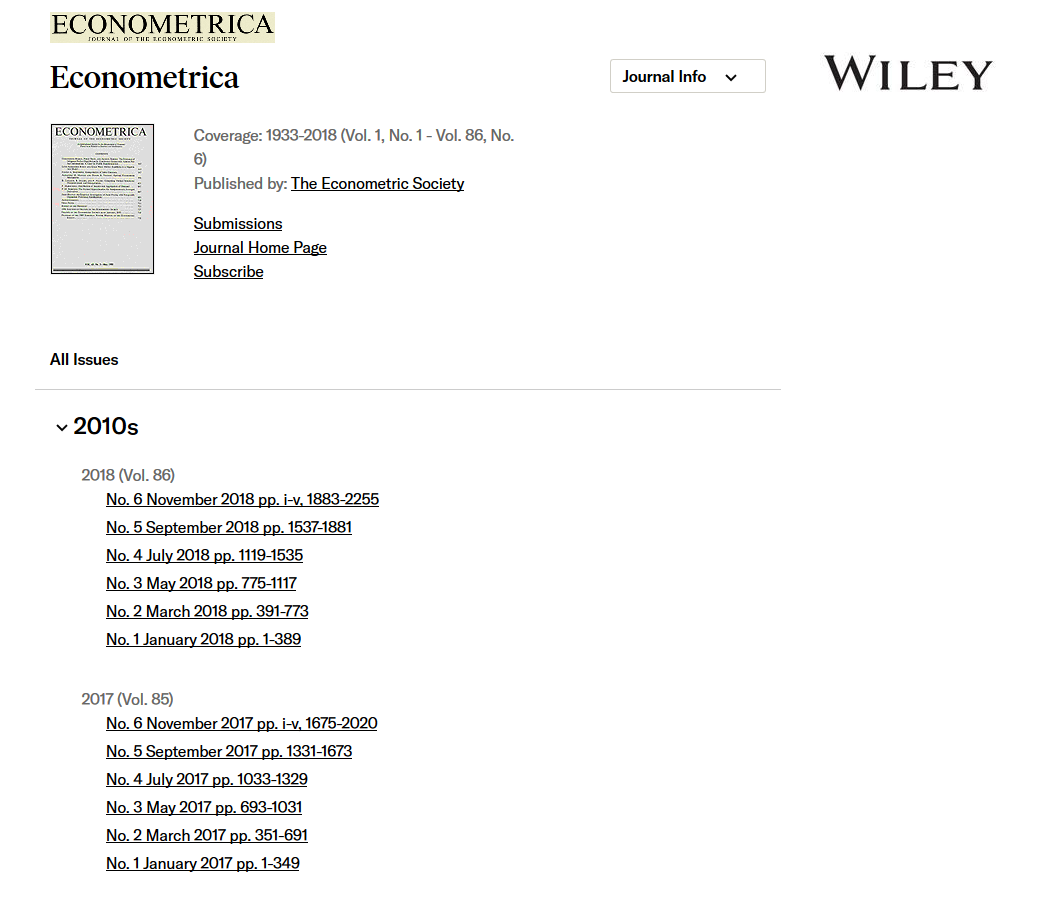 Přístup do databáze:knihovna.vse.cz/zdrojeKonzultace a poradenství:Centrum informačních a knihovnických služeb VŠEi-servis@vse.cz